ISTITUTO MAGISTRALE STATALE«M. IMMACOLATA»San Giovanni Rotondo (FG)
GUIDA PER INDICARE L’EVENTUALE RECUPERO DELLE CARENZE DEL PRIMO QUADRIMESTRE       OPERAZIONE PRELIMINARE ALL’INSERIMENTO DEI VOTI DEL SECONDO QUADRIMESTRE
ISTRUZIONI PER          DOCENTI
Accedere al registro elettronico
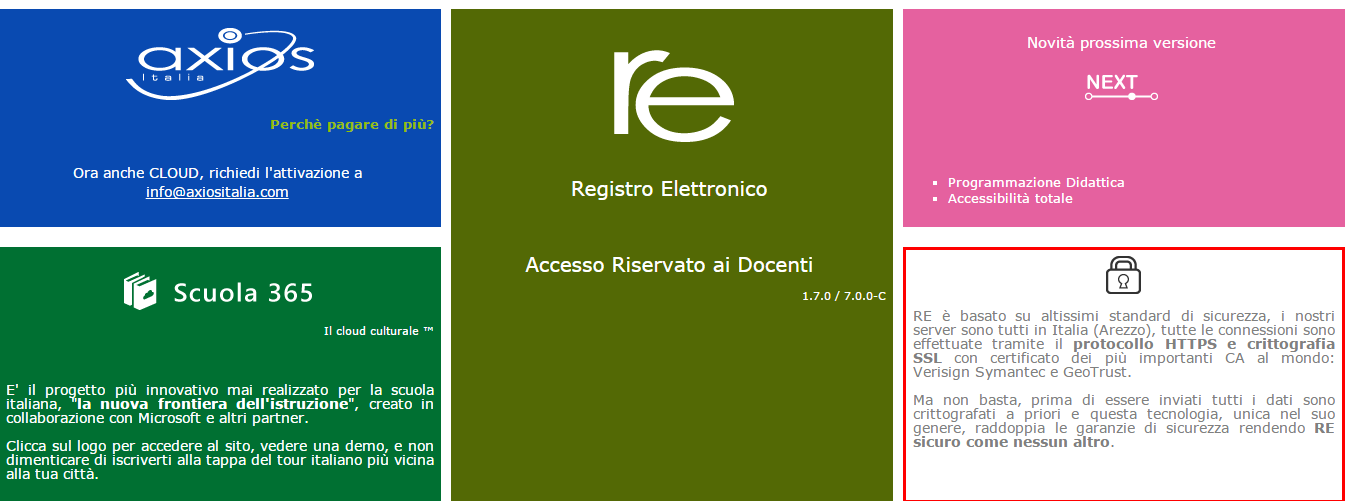 Selezionare la materia e la classe  e il primo quadrimestre
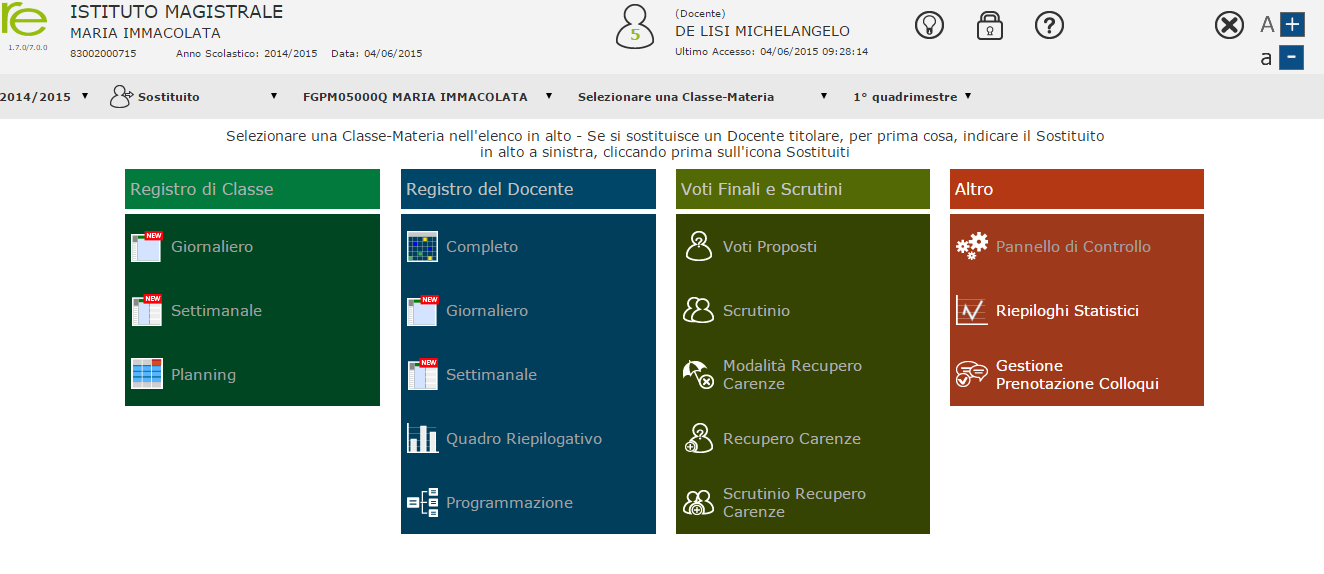 Cliccare «Recupero carenze»
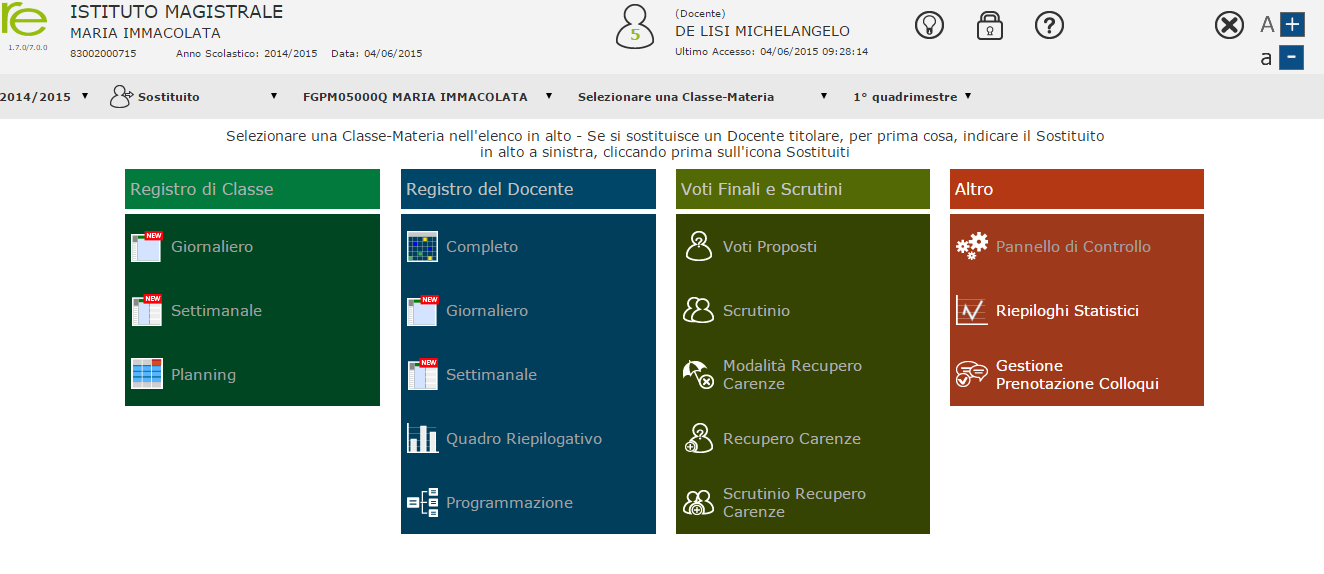 Nella parte destra della videata:Spuntare «Rec.Car.» se l’alunno/a ha recuperato le carenze del primo quadrimestre.Spuntare «Ult.Car» se l’alunno/a ha accumulato ulteriori carenze
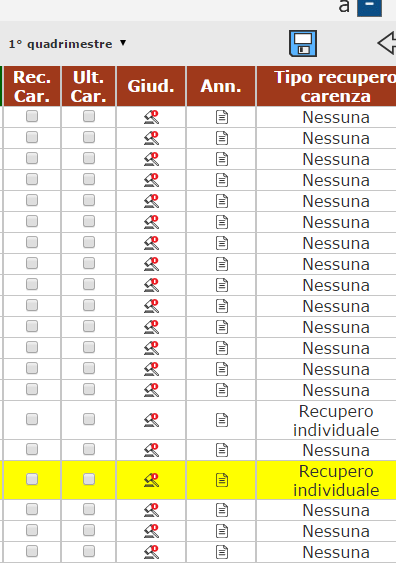 Alla fine Cliccare su salva
GRAZIE PER LA COLLABORAZIONE